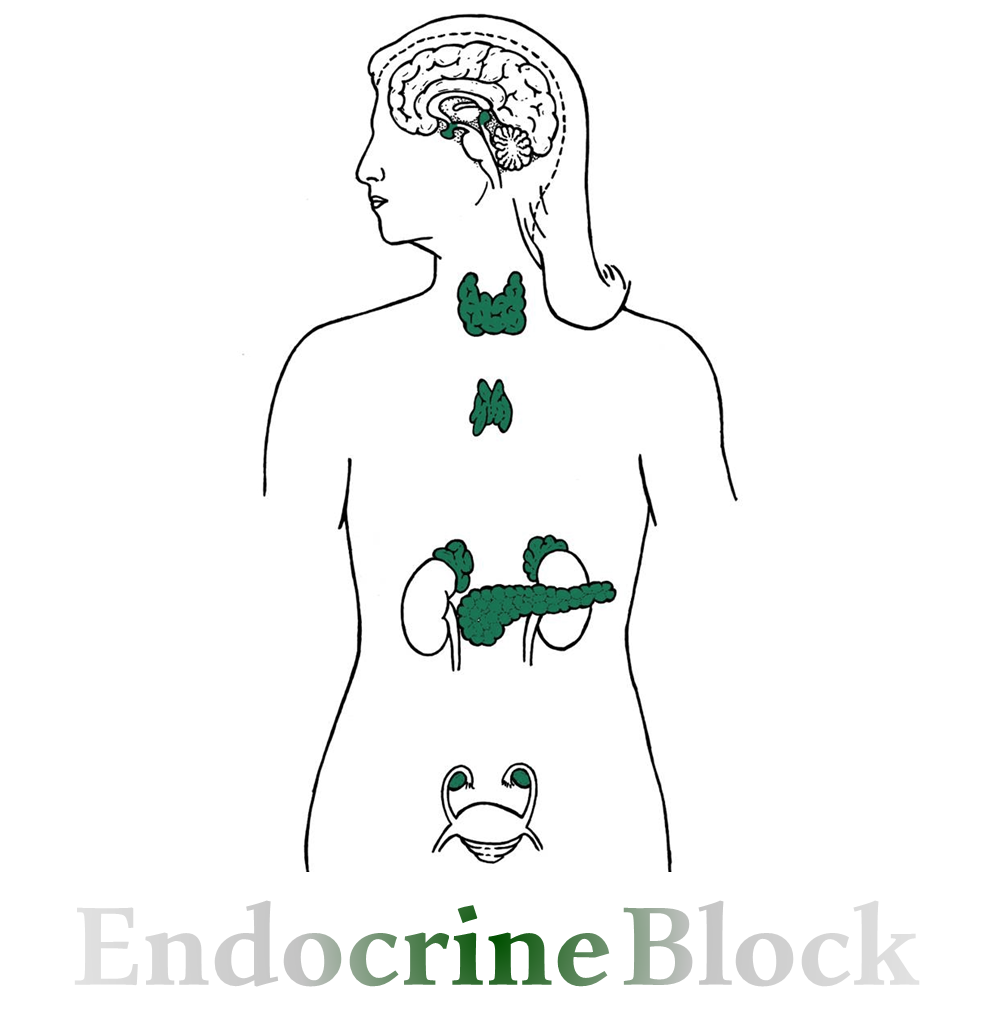 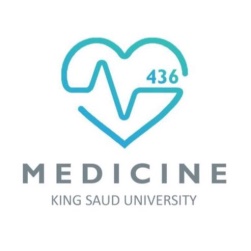 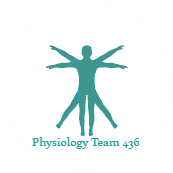 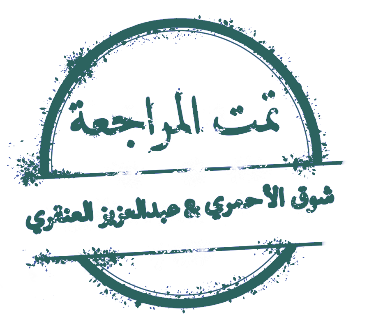 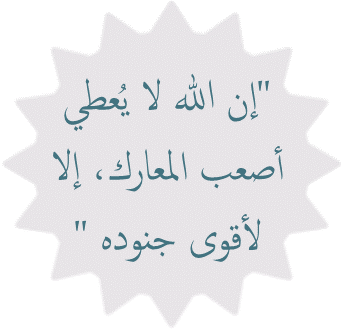 Text
Only in Females’ slide
Only in Males’ slides
Important
Numbers
Doctor notes
Extra Notes
المحاضرة مبنية بشكل أساسي على نوتات الدكتورز + قايتون ولندا، نظرا لأن السلايدات اغلبها صور !
المحاضرة بتكرر بالمحاضرة الجاية فاحرصوا تفهمون كل شيء
1
Hypothalamo-Pituitary axis and regulatory mechanisms
By the end of this lecture, students should be able to describe:
1. Structure of pituitary gland (hypophysis): 
Anterior pituitary (adenohypophysis) cell types and hormones
Posterior pituitary (neurohypophysis) cell types and hormones 
2. Control of pituitary gland by hypothalamus:
Hypothalamo-hypophysial portal blood vessels (Hypothalamic releasing and inhibiting hormones and median eminence).
Hypothalamo-hypophysial tract.
3. Feedback mechanisms: positive and negative feedback.
2
Hypothalamus
Hypothalamus is located at the base of the brain & Composed of number of nerve cells.
 It is part of the limbic system, which controls the autonomic nervous system and the endocrine systems.
Control pituitary gland secretion by:
Secretes releasing hormones to cause the pituitary to release hormones.
Secretes inhibiting hormones to turn off secretion of pituitary hormones.
One of the most important functions of the hypothalamus is to link the nervous system to the endocrine system via the pituitary gland (hypophysis).

Hypothalamic-pituitary relationships:
The hypothalamus and pituitary gland function in a coordinated fashion to orchestrate many of the endocrine systems. The hypothalamic-pituitary unit regulates the functions of the thyroid, adrenal, and reproductive glands and also controls growth, milk production and ejection, & osmoregulation. 
It is important to visualize the anatomic relationships between the hypothalamus and the pituitary because these relationships underlie the functional connections between the glands.
Hypothalamus and pituitary are responsible for the secretion of other glands.

There is a relation between:
hypothalamus/anterior lobe:,hypophyseal portal system.
hypothalamus/posterior lobe: hypothalamo-hypophyseal tract.
3
Important
Pituitary Gland
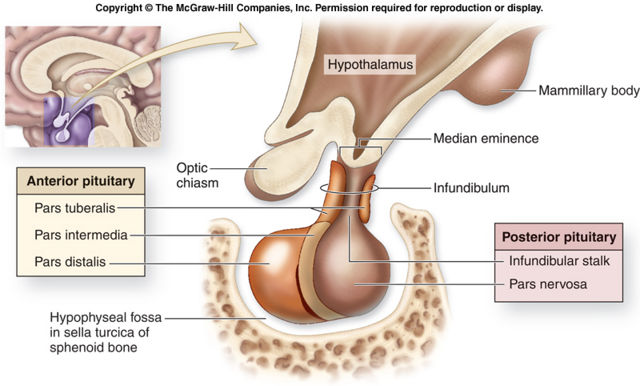 4
Important
Relationship of the hypothalamus to the pituitary gland
It is important to visualize the anatomic relationships between the hypothalamus and the pituitary because these relationships underlie the functional connections between the glands.
Relationship of the hypothalamus to the posterior pituitary
Relationship of the hypothalamus to the Anterior pituitary
Collection of endocrine glands:
TSH
FSH
LH 
GH
Prolactin
ACTH.
When we do a blood test to asses 
thyroid function, we can only detect the 
TSH and T4, but we cannot detect TRH 
b/c of it’s less amount and it also got 
diffused. In addition, it didn't reach 
the bloodstream.
Collection of nerve axons + supporting cells (Straight forward neural relationship).
Antidiuretic hormone (ADH) (vasopresson)) For water regulation):  Supraoptic nuclei.

2. Oxytocin  For production of milk & 
contraction of uterus: 
Paraventricular nuclei.
Hormones release from posterior 
pituitary are synthesis in hypothalamus 
and go all the way to posterior pituitary 
through tract, and than release from 
posterior pituitary into blood.
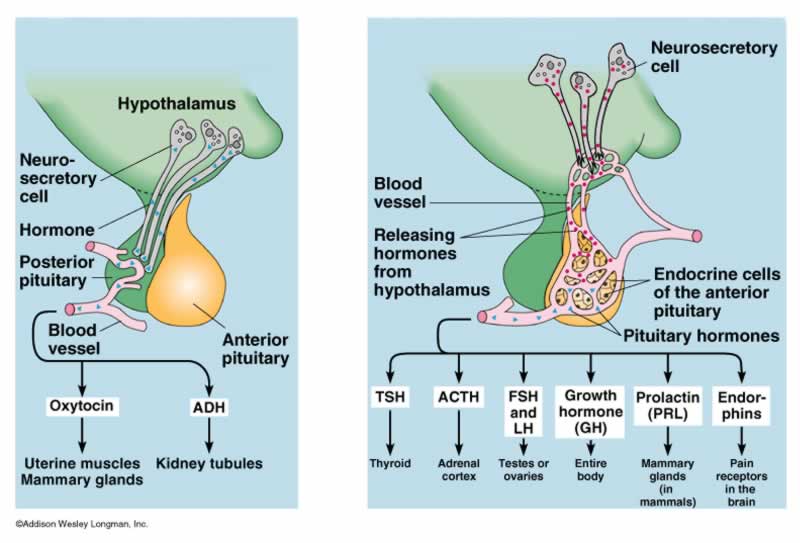 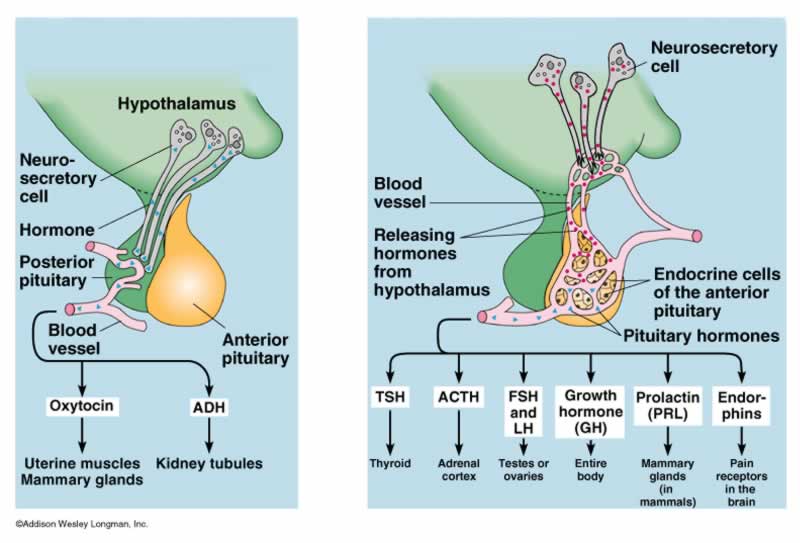 5
The notes here are imp
Anterior Pituitary (Adenohypophysis1)
Special neurons in the hypothalamus synthesize and secrete the hypothalamic releasing and inhibitory hormones that control secretion of anterior pituitary.

Neurons send their nerve fibers to the median eminence (extension of hypothalamic tissue into the pituitary stalk).

There is NO direct neural contact to anterior pituitary.

Hormones are secreted to the tissue fluids, absorbed into the hypothalamic-hypophysial portal system and transported to the sinuses of the anterior pituitary (Anterior pituitary gland is connected to hypothalamus by portal system: “hypothalamic-hypophysial portal vessels2”).

Adenohypophyseal Hormones3: 
Growth hormone (GH).
Thyroid-stimulating hormone (TSH).
Adrenocorticotropic hormone (ACTH).
Follicle-stimulating hormone (FSH).
Luteinizing hormone (LH) also known as lutropin.
Prolactin (PRL).

These six hormones Secreted from 5 types of cells are called trophes, Ex: somatotrphes & it regulate the activity 
       of other endocrine glands.
In addition, pro-opiomelanocortin (POMC): Has been isolated from the pituitary. Is enzymatically split into ACTH, 
      opiates, and melanocyte-stimulating hormone (MSH).
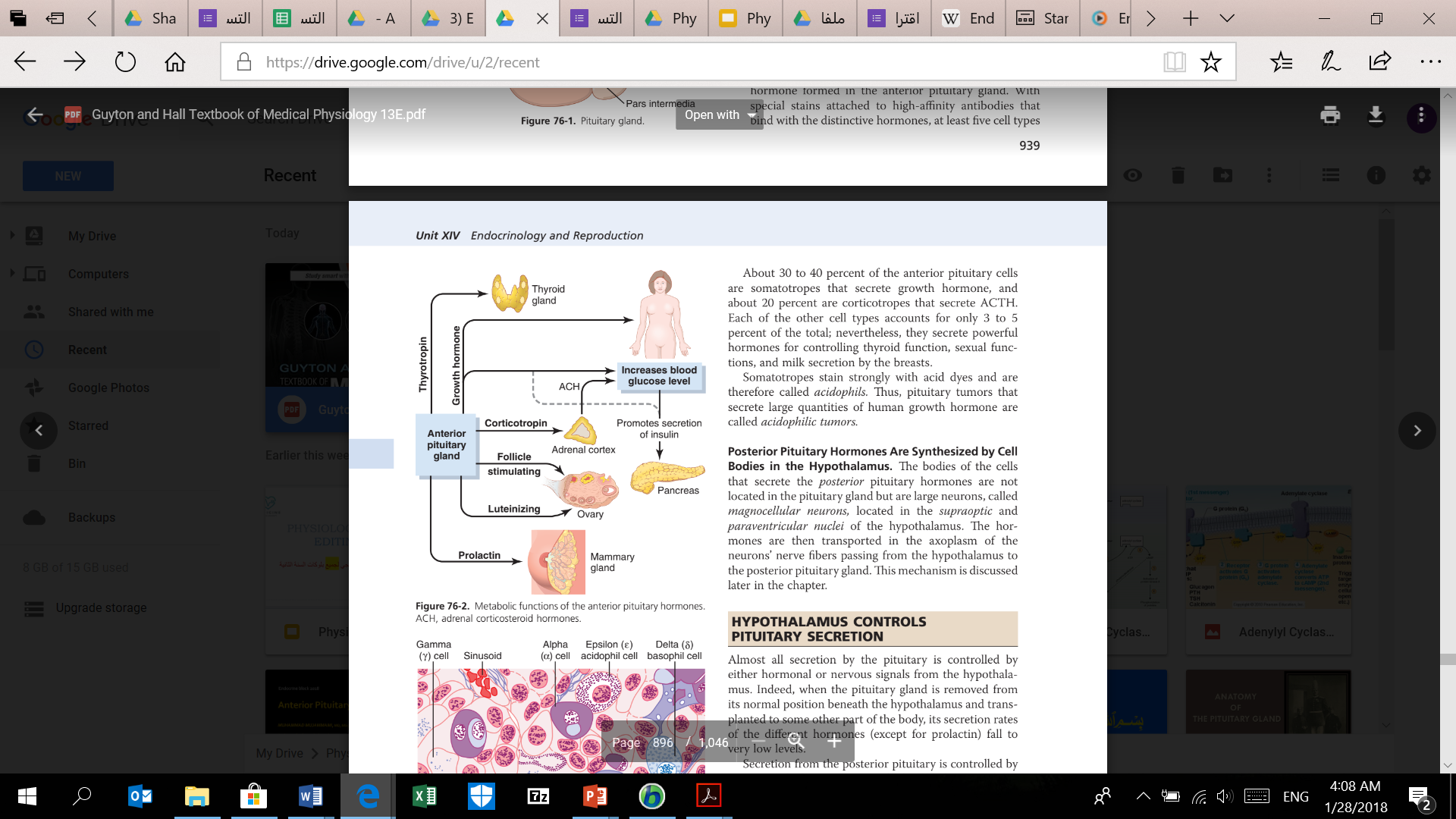 1= Adenohypophysis = Epithelial cells secret a lot of different secretions.
2= portal system  Connection between two capillaries.
3= Anterior pituitary gland usually secret 6 hormones:
4 of them is known to stimulate other endocrine gland like prolactin stimulate the mammary gland. The only hormone which is acting on all body cell is growth hormone.
6
Hypothalamic-hypophysial portal system
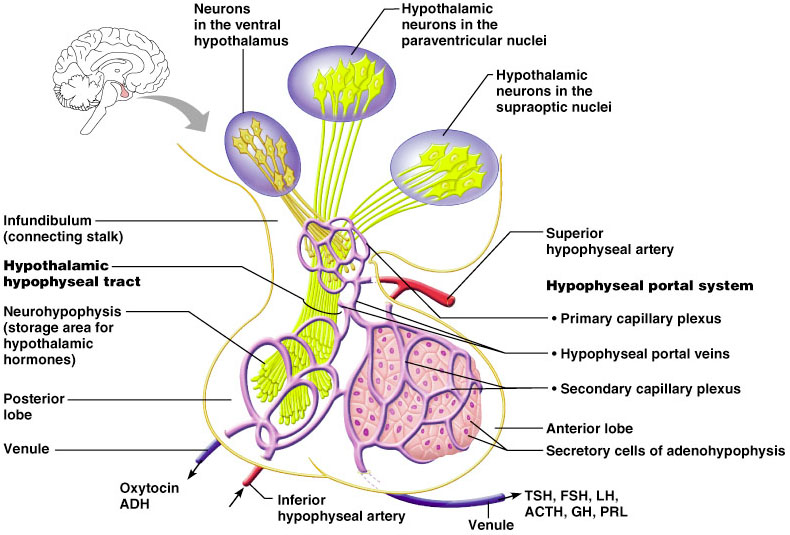 The artery will branched and give this primary capillaries or plexus.
The end of the neurons “the yellow” will secret the hormones coming from hypothalamus in the interstitial fluid, & immediately it absorbed by primary plexus, the primary plexus will union with each other and give venules ”portal venules” which take the hormones to secondary capillary “which is sinusoid blood vesselsمنتشرة  inside anterior pituitary”  than finally the hormones of anterior pituitary will go to the circulation.
7
Anterior Pituitary (Adenohypophysis)
Cell: Thyrotropes
Hormone its secret: thyroid–stimulating hormone (TSH)
Anterior pituitary contains 5 cell types:
Cell: Corticotrops
Hormone its secret: Adrenocorticotropic hormone (ACTH)
20%
Cell: Somatotrops.
Hormone its secret: growth factor (GH)
40%
Cell: Gonadotropes.
Hormone its secret: luteinizing hormone &Follicle-stimulating hormone (LH & FSH)
Anterior pituitary gland contains 5 cell types
Cell: Lactotrops
Hormone its secret: 
PRL
8
Control of anterior pituitary by hypothalamus (Hormonal control)
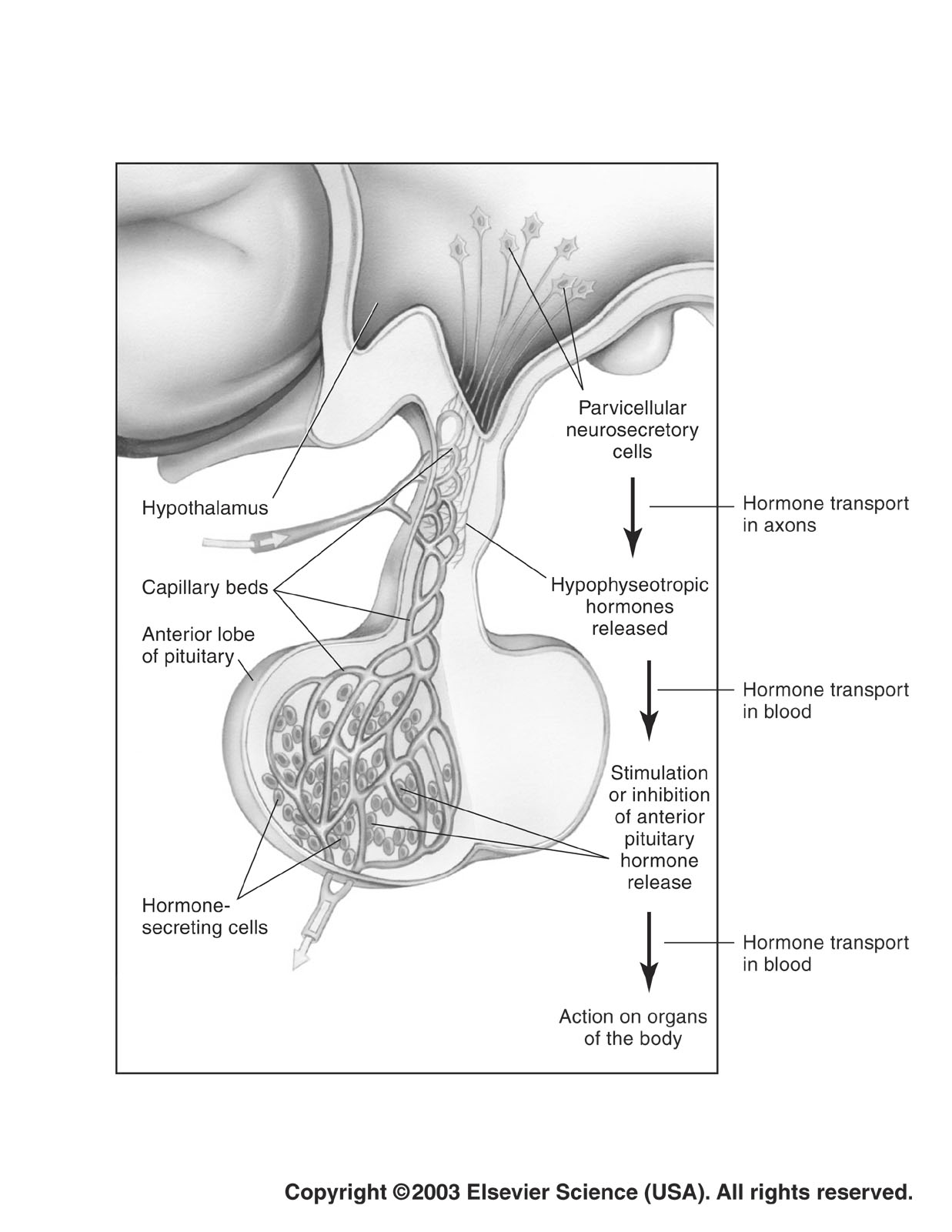 As we said before: There are two types of special  neurons in the hypothalamus these have either: 
Releasing hormones. 
Inhibitory hormones.
These special neurons send their axon to the median eminence which is an extension of the hypothalamic tissue into the pituitary stalk.
The hormones secreted by these neurons will reach the anterior pituitary cells by a way of hypothalamic-hypophysial portal vessels.
Other picture
Relationship between hypothalamus/anterior pituatary:

Hypothalamus will release hormones and dump it in the median eminence. From there it will enter the following respectively:
- primary capillary plexus, hypophyseal portal vessel, secondary capillary plexus(anterior pituitary), hypophyseal veins. And finally enter the bloodstream.
The pituitary is connected to the hypothalamus by infundibulum (neural stalk).
Its protected by sella turcica of the body of sphenoid.
It lie between optic chiasma (anteriorly) and mammillary bodies (posteriorly).
9
The notes here are imp
Hormones from the hypothalamus have the letter R that stands for releasing except for prolactin which is inhibiting.
Hypothalamic releasing and inhibiting hormones
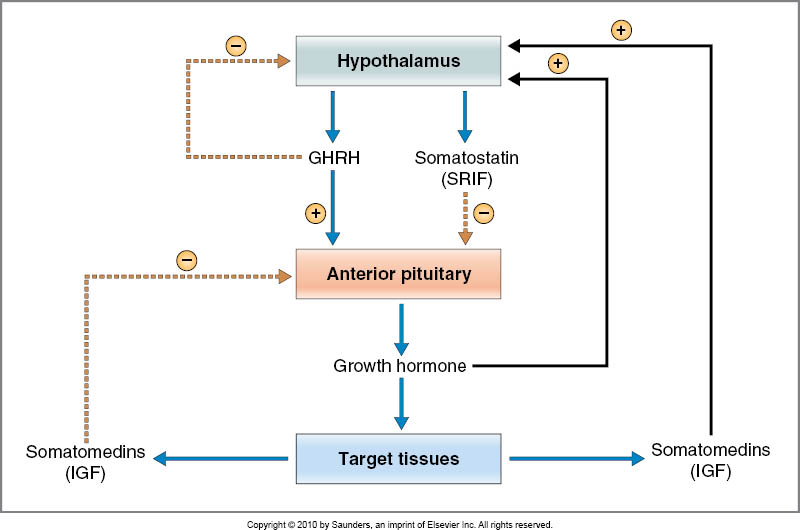 GHRH and somatostatin will act on the anterior pituitary. One will stimulate and the other will inhibit the release of growth hormone. 
These positive and negative processes will give a final outcome of inhibiting the hypothalamus where less growth hormone is released.
10
The notes here are imp
Cont. Hypothalamic releasing and inhibiting hormones
Elevated T3,T4 will inhibit TRH &  TSH
Not enough thyroid hormones will stimulate hypothalamus to secrete TRH which will secrete TSH that will go to the thyroid gland and stimulate the secretion of hormones. 
If there was over stimulation on thyroid gland, this can cause a trophic effect (change in size)- goiter effect – abnormal enlargement of thyroid gland.
11
The notes here are imp
Cont. Hypothalamic releasing and inhibiting hormones
Elevated cortisol will inhibit release of CRH by hypothalamic neurosecretory cells and ACTH by anterior pituitary corticotrophs.
لازم تقولوا cortex
12
The notes here are imp
Cont. Hypothalamic releasing and inhibiting hormones
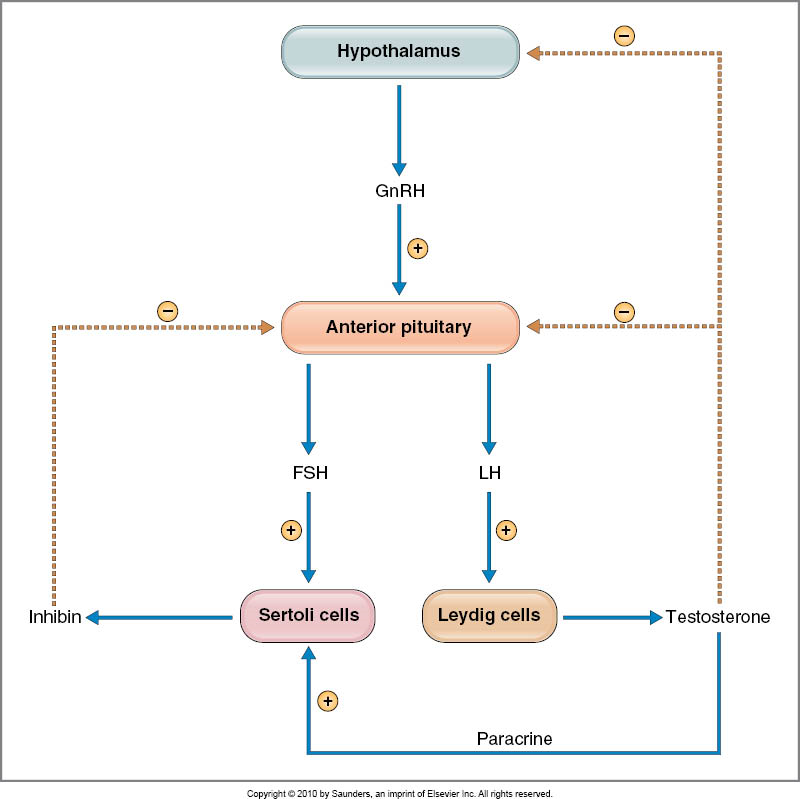 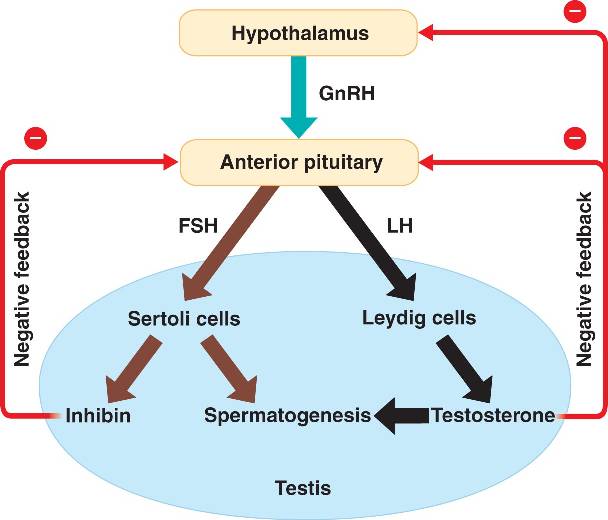 Selectively inhibit release of  FSH
LH and FSH In female will act on ovary and stimulate release of estrogen and progesterone, when their level elevated in blood they will do negative feedback.

But there is exception in day 12-14 the time of ovulation in the cycle when estrogen reach certain level and became high and stimulate hypothalamus to release more of LH which cause weakness in the membrane of follicle and rupture, this is a positive feedback mechanism.

In male, FSH & LH have different function. FSH cause growth to sperm ”spermatogenesis”, LH work in interstitial cells called leyding cells causes release of testosterone. When testosterone elevate it will cause negative feedback, also there is another hormones from sterol cells called inhibin causes negative feedback.
13
The notes here are imp
Cont. Hypothalamic releasing and inhibiting hormones
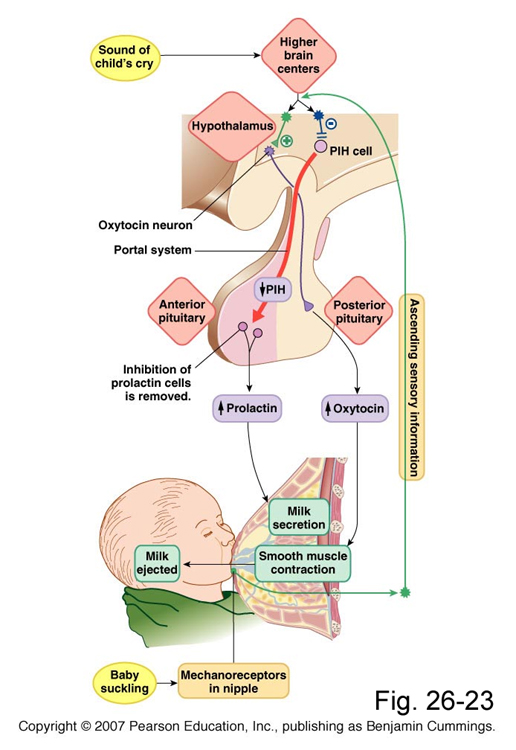 How prolactin release ? When there is sucking from baby to the nipple, the mechanoreceptors in nipple will send sensory neural impulses that reach the brain in hypothalamus, this impulse has two action: 

1- inhibitory to cells that release PIH so the prolactin will release from anterior pituitary and go to breast to synthesis milk.

2- stimulation to release of Oxytocin from posterior pituitary. oxytocin work in myoepithelial cells around الحويصلات to eject the milk.
Notice the big arrow
Ascending sensory information to release more prolactin when the baby is sucking the nipple (mechanoreceptor in nipple).
The release of prolactin is inhibited by dopamine. Even though TRH is stimulated to release prolactin, dopamine inhibit the release b/c its much more stronger.
Only during lactation prolactin is released TRH is stimulated and PIF is inhibited.
بروكلاتين ما عنده هرمون محفز، فقط مثبِّط. ليه؟
لأننا ما نحتاج هذا الهرمون طول حياتنا، نحتاجه فقط لفترة محدودة، ( فترة ما بعد الولادة) لتحفيز الـbrest لإفراز الحليب.
14
Control of posterior pituitary
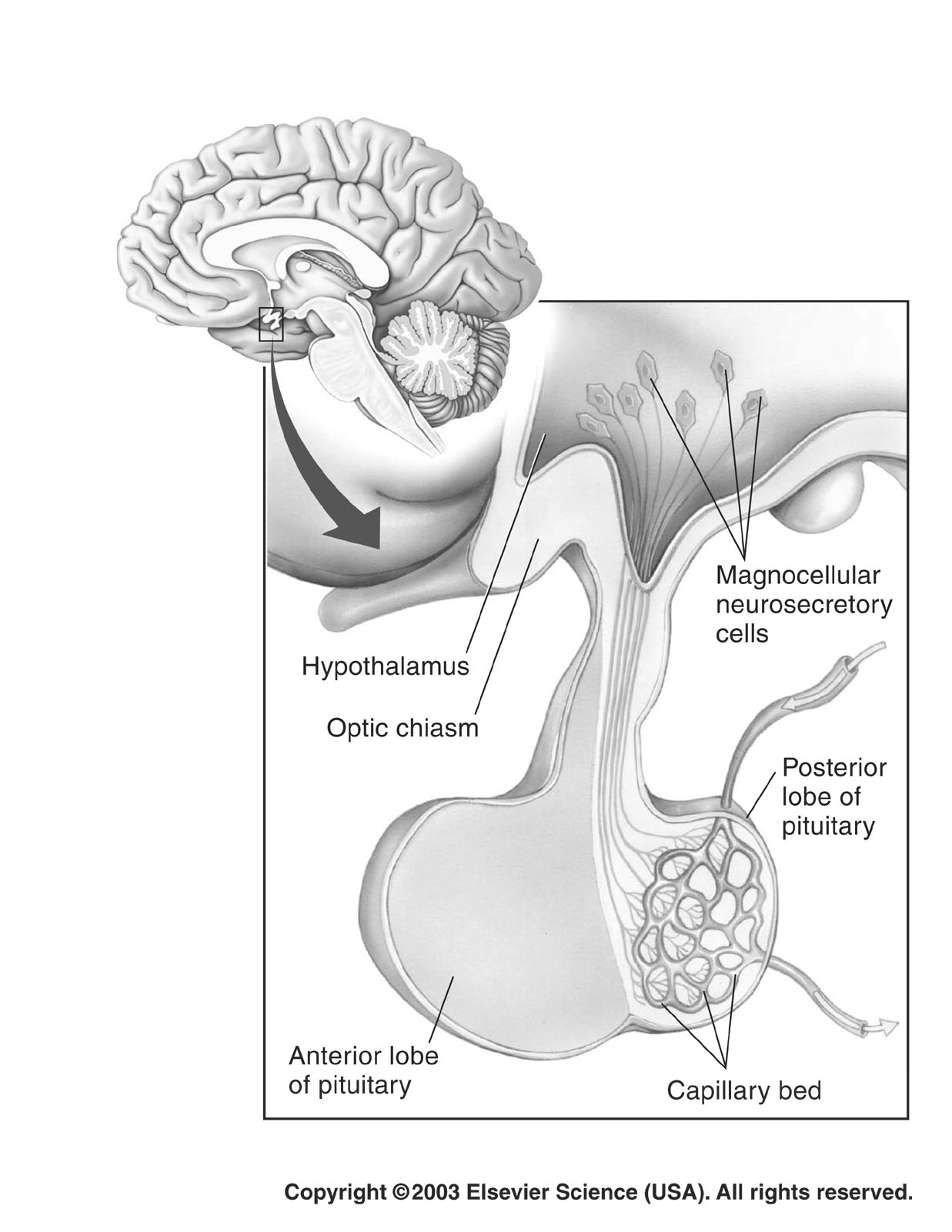 Magnocellular neurons in paraventricular and supraoptic nuclei secrete oxytocin and vasopressin directly into capillaries in the posterior lobe.

Here there is no primary and secondary capillary, just one capillary in posterior pituitary.
15
neural & endocrine (posterior & anterior)
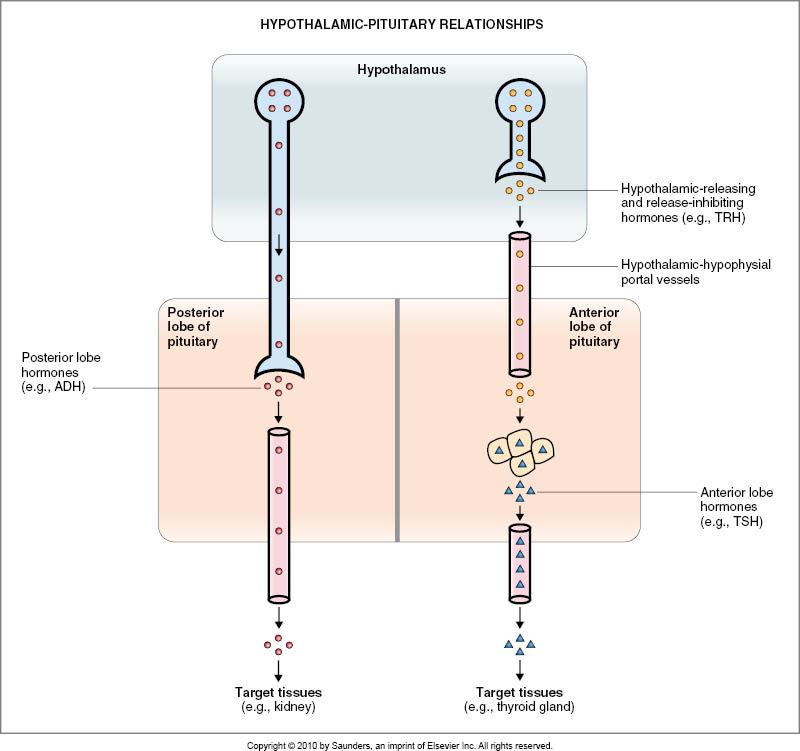 Means the relationship between:

Hypothalamus/anterior pituitary: both neural and endocrine.

Hypothalamus /posterior pituitary: straight forward neural relationship.
16
تكرار للمحاضرة الأولى
The notes here are imp
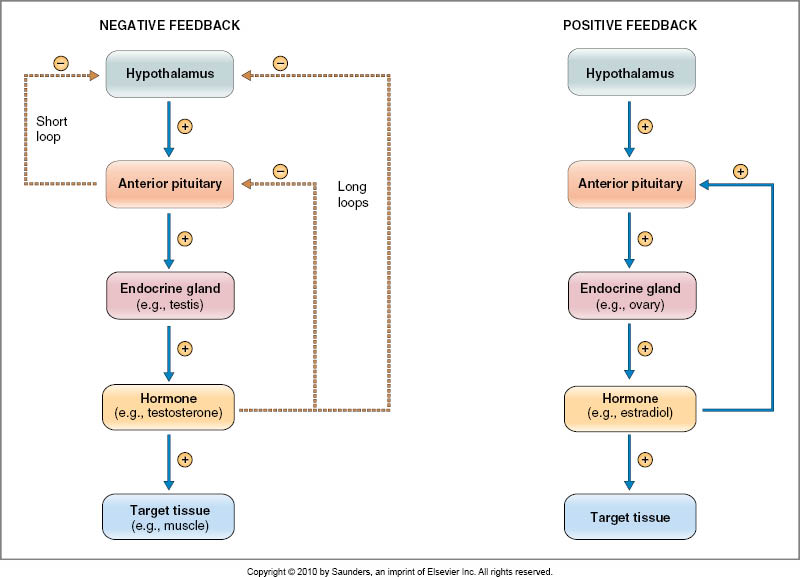 Short loop: the feedback is directly on the chief gland secreting it 
Long loop: when the feed back is all the way back to the hypothalamus
Ultra-short loop: the gland secretes hormone and that’ll directly act on it “autocrine”
“Self- limiting”
Will stop further secretion
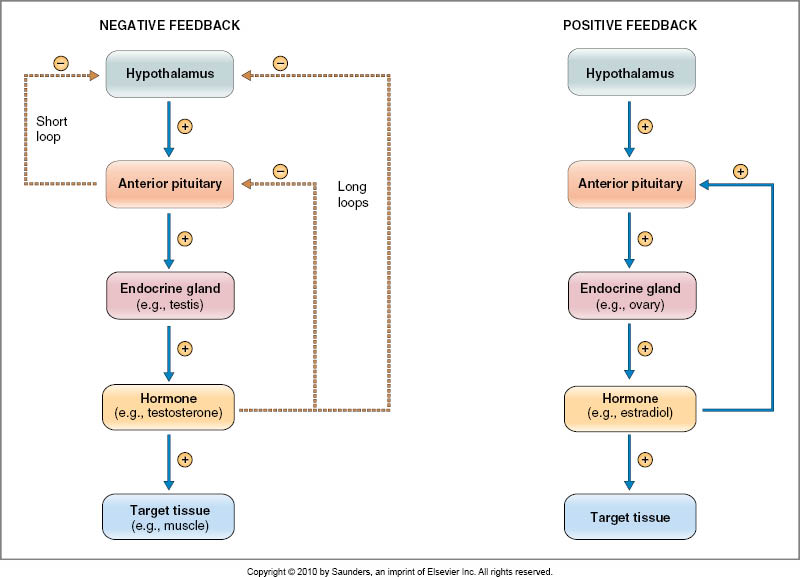 “Self- augmenting”
Hormone release will further increase its secretion
E.g. oxytocin will cause uterus contraction and lead to cervix expansion which will further increase oxytocin release
17
Only in Females’ Slides
Cont.
مشروحة عند الأولاد بشكل آخر
Positive feedback
Negative feedback
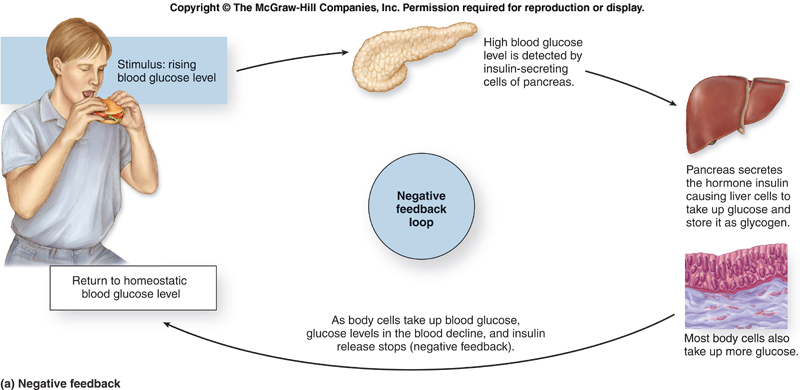 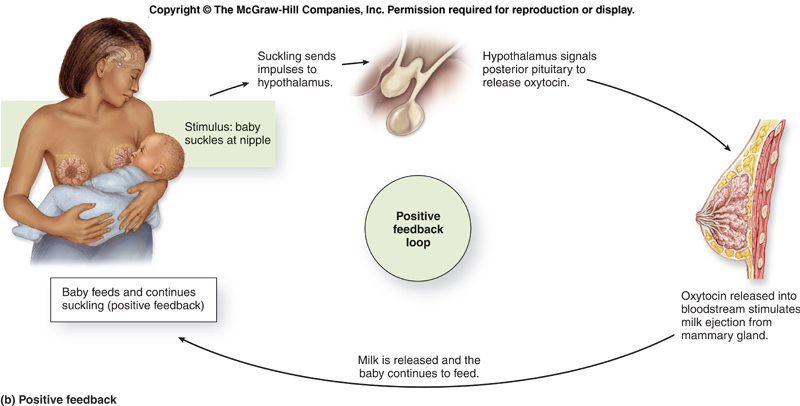 This man is eating, so for sure the blood glucose level will elevate, this will stimulate B cells in pancreas to release insulin  take the glucose inside the liver and stores it as glycogen. also other tissue will open the channels responsible for glucose transport take up more glucose, Then the glucose blood level drop, so I don’t need insulin any more  it will inhibited.
Baby sucking will stimulate the nipple receptors which send impulses to brain that stimulate the release of prolactin and oxytocin, oxytocin cause contraction so the milk released and the baby do more sucking and more positive feedback. 
Also the operation of labor consider as positive feed back
18
Summary
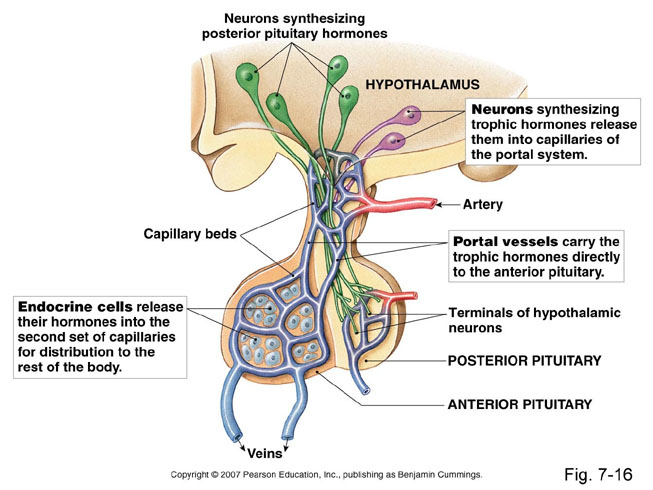 19
Summary
20
Thank you for checking our work!
اعمل لترسم بسمة، اعمل لتمسح دمعة، اعمل و أنت تعلم أن الله لا يضيع أجر من أحسن عملا.
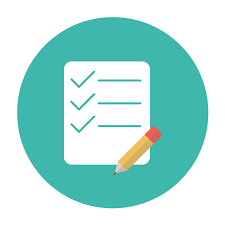 قادة الفريق:
 ليــلـى مـذكور  & مـحـمـد نـصـر
Please check our editing file to know if there are any additions, changes or corrections.
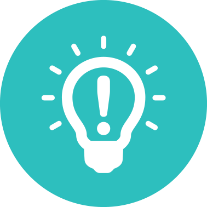 Examine yourself
خالص الشكر لأعضاء الفريق الكِرام:
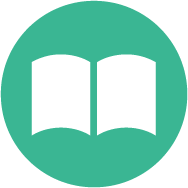 2017-2018 Dr. Hanaa AlZamil’s Lecture & Notes.
2017-2018 Prof. Abdulmajeed Aldress’s Lecture& Notes. 
Guyton & Hall of Medical Physiology 13th  Edition.
Linda S. Costanzo 5th Edition.
ريـمـا الشايع
دعاء عبدالفتاح
شروق الصومالي
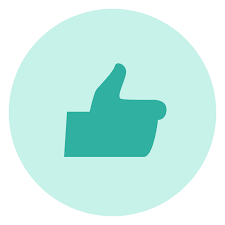 Helpful physiology bocks.
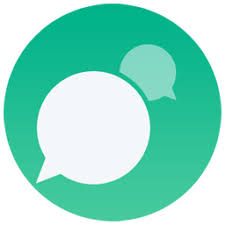 Give us your feedback 
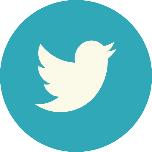 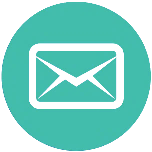 21
اللهم اني استودعتك ما حفظت وما قرأت وما فهمت، فرده لي وقت حاجتي إليه إنّك على كل شيءٍ قدير.